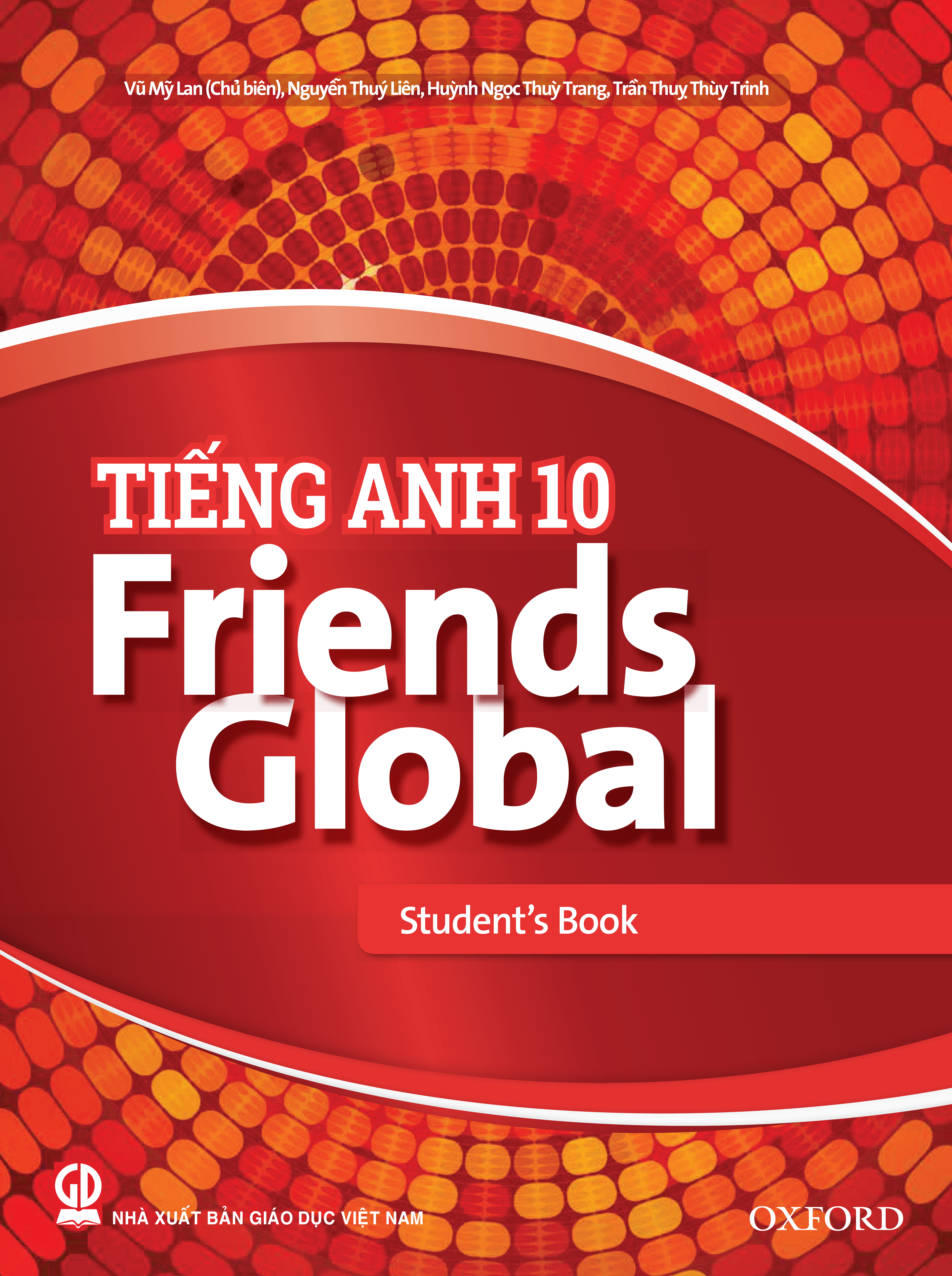 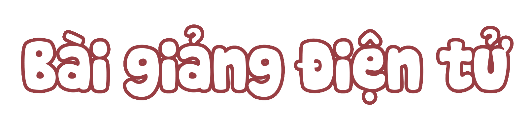 Unit 2: Adventure
Lesson 2E: Word skills
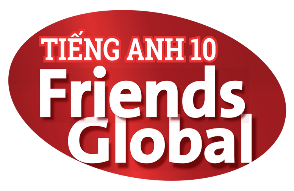 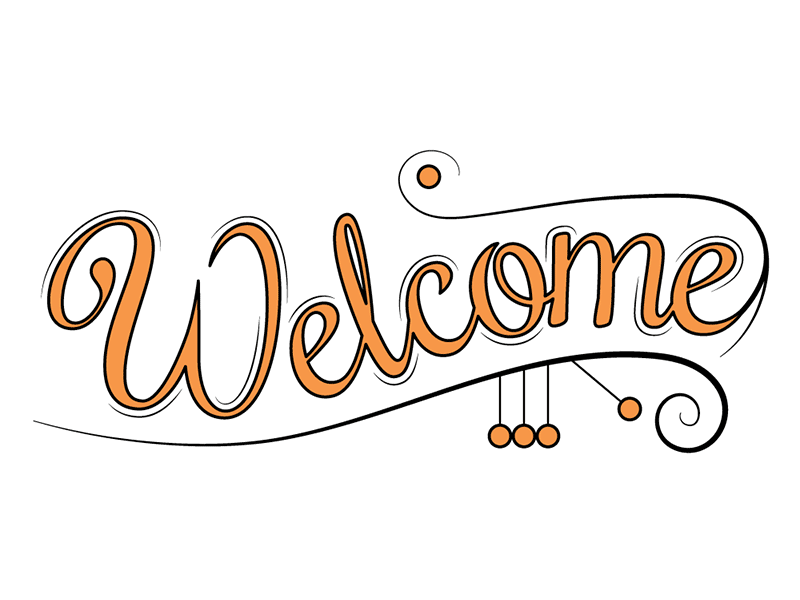 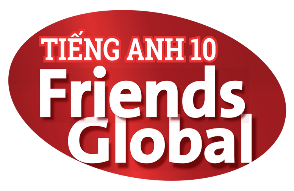 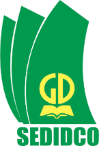 www.phuongnam.edu.vn
Ex1. Read the text. Find the name of the person in the photo.
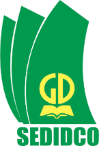 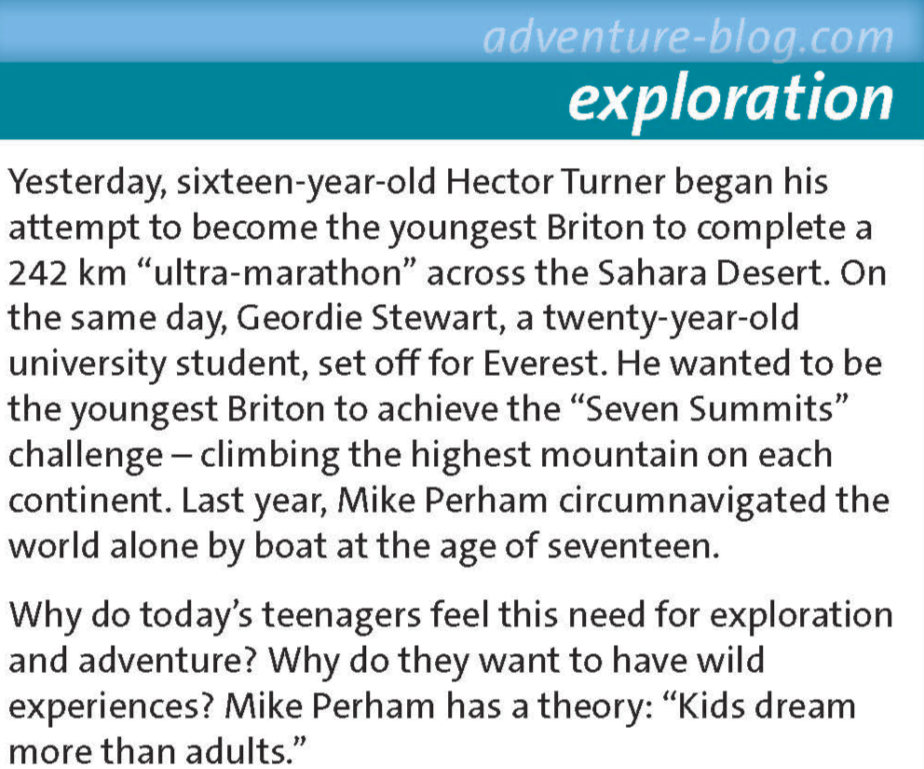 www.phuongnam.edu.vn
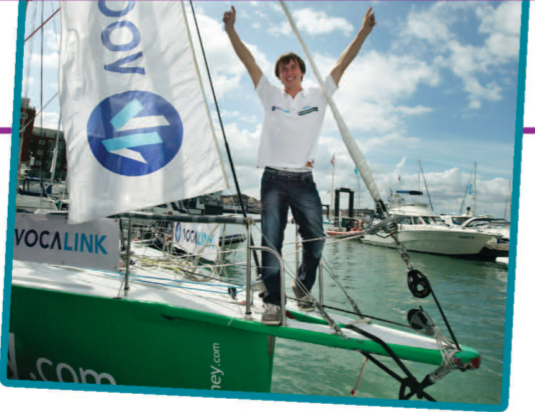 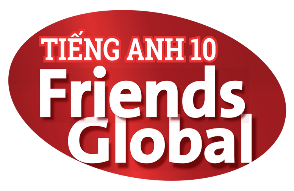 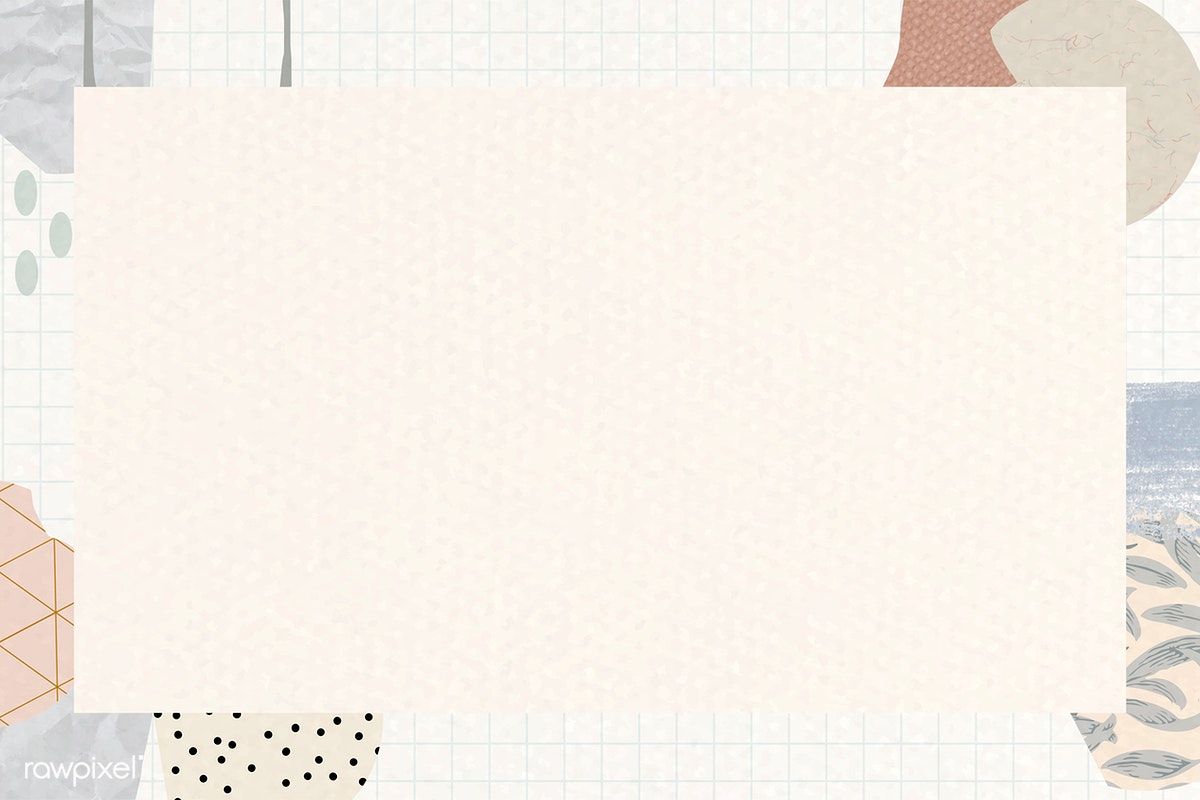 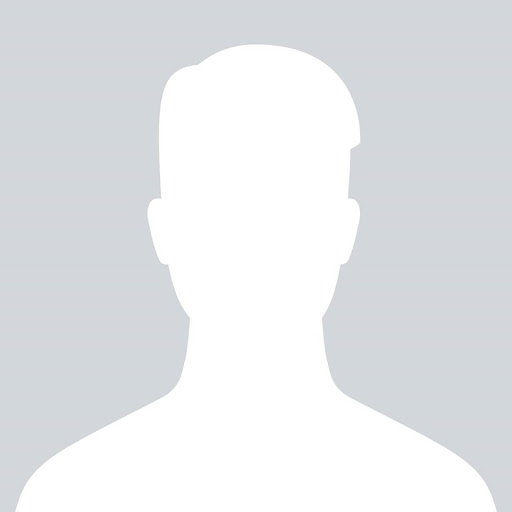 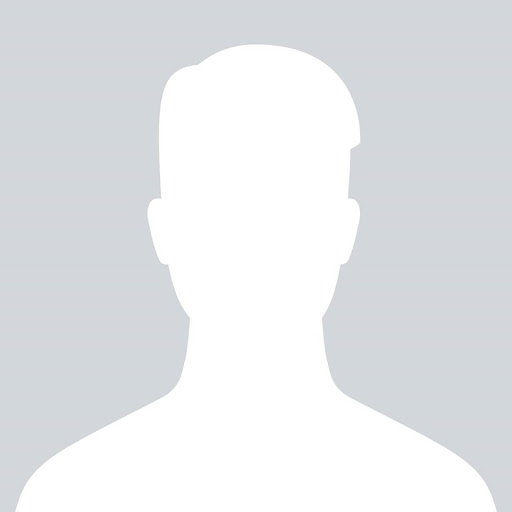 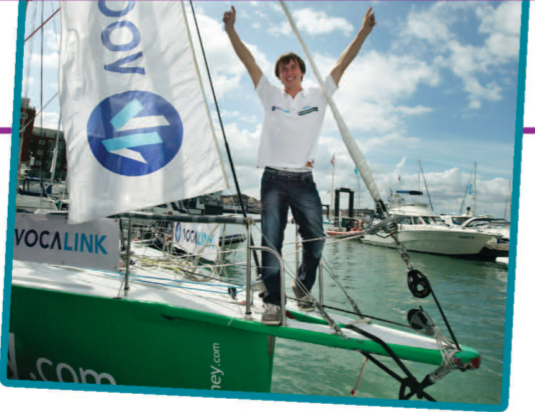 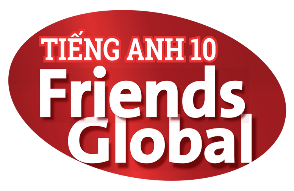 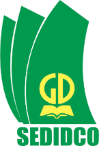 www.phuongnam.edu.vn
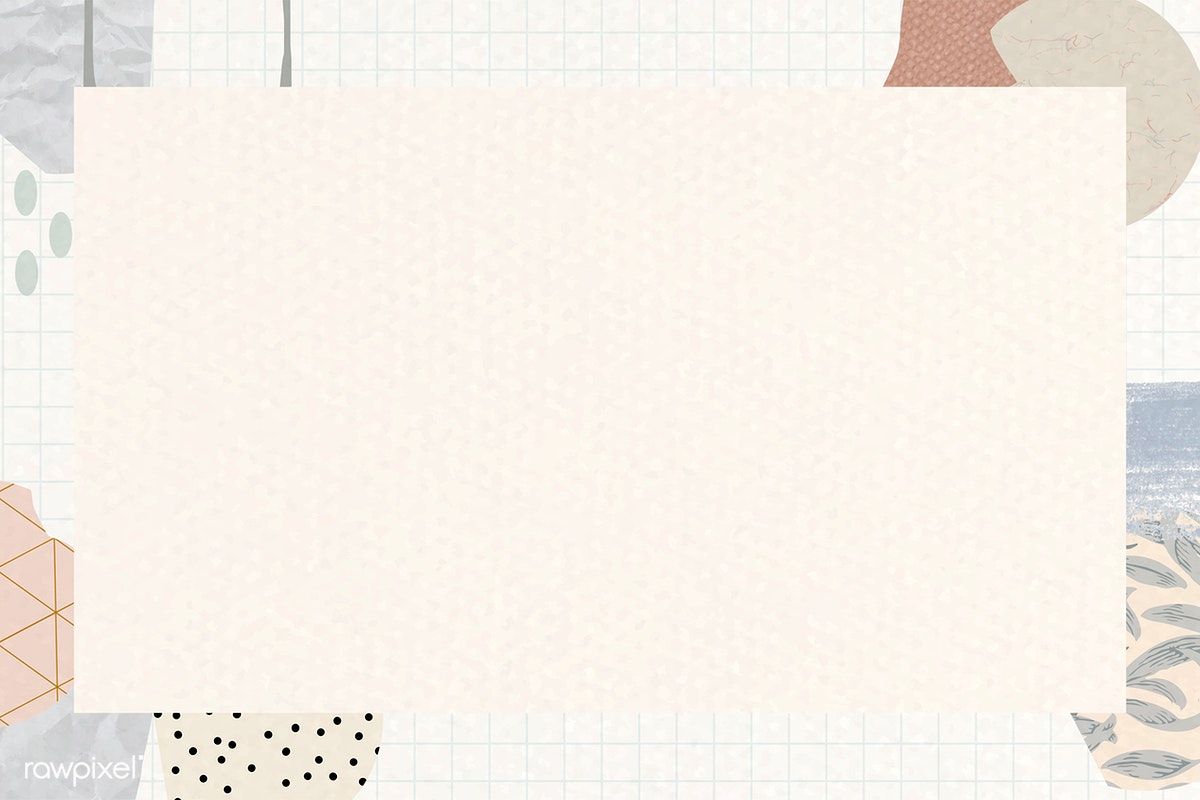 “Kids dream more than adults.”
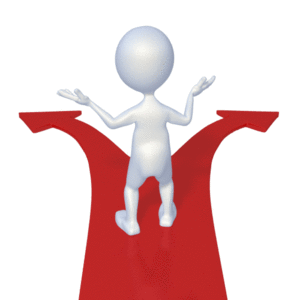 Do you agree…
…or disagree?
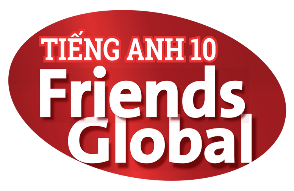 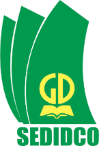 www.phuongnam.edu.vn
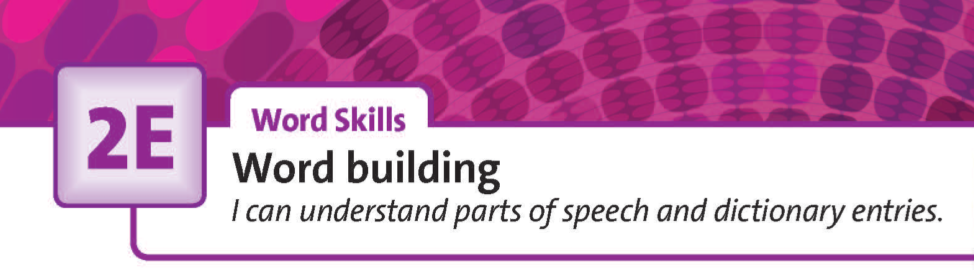 UNIT 2:
ADVENTURE
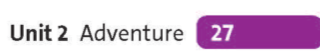 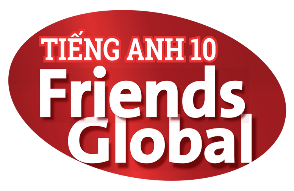 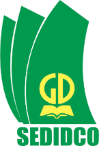 www.phuongnam.edu.vn
Ex2. Complete the table with words from the text in exercise 1.
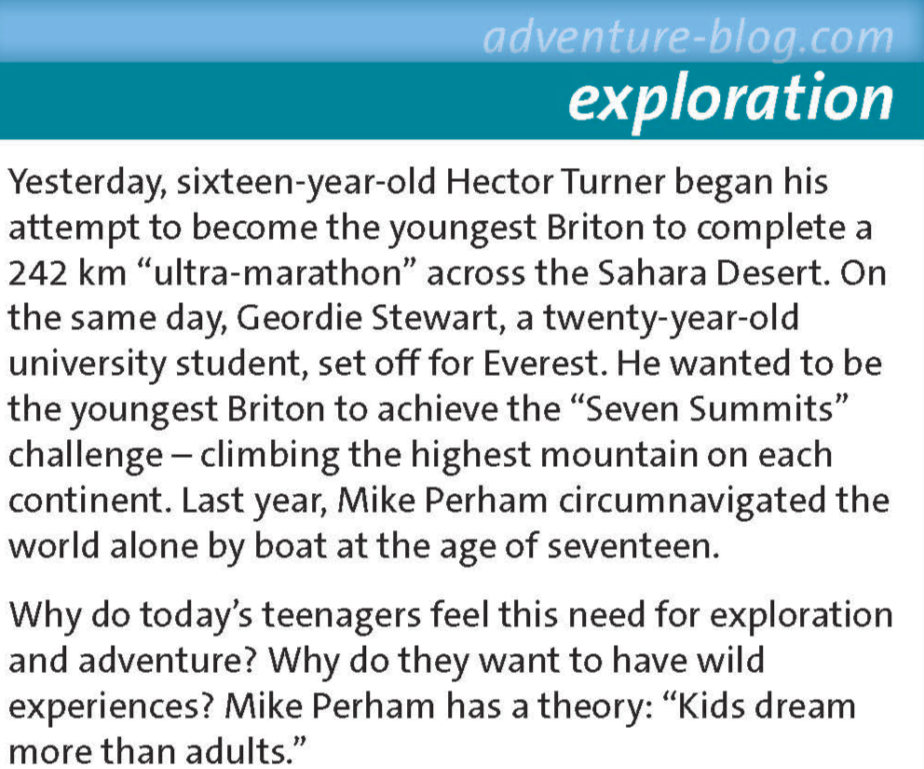 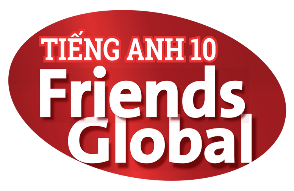 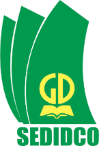 www.phuongnam.edu.vn
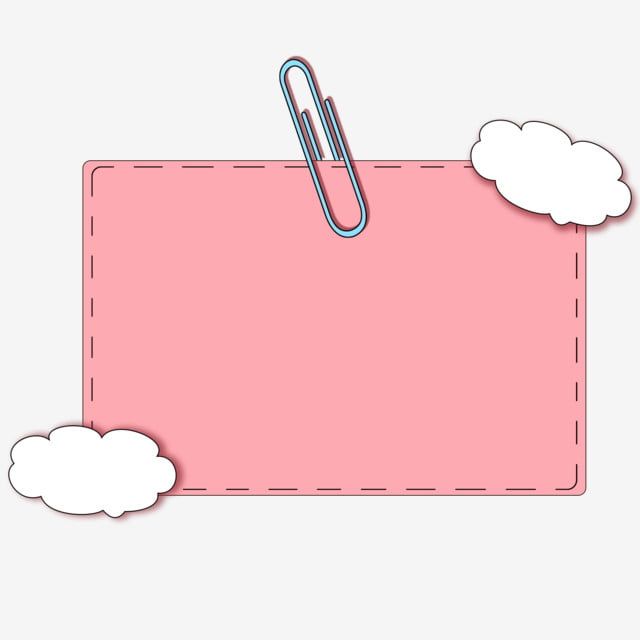 Introduction on How to Use
LONGMAN Dictionary
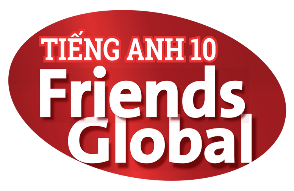 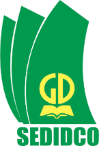 www.phuongnam.edu.vn
Link: https://www.ldoceonline.com/
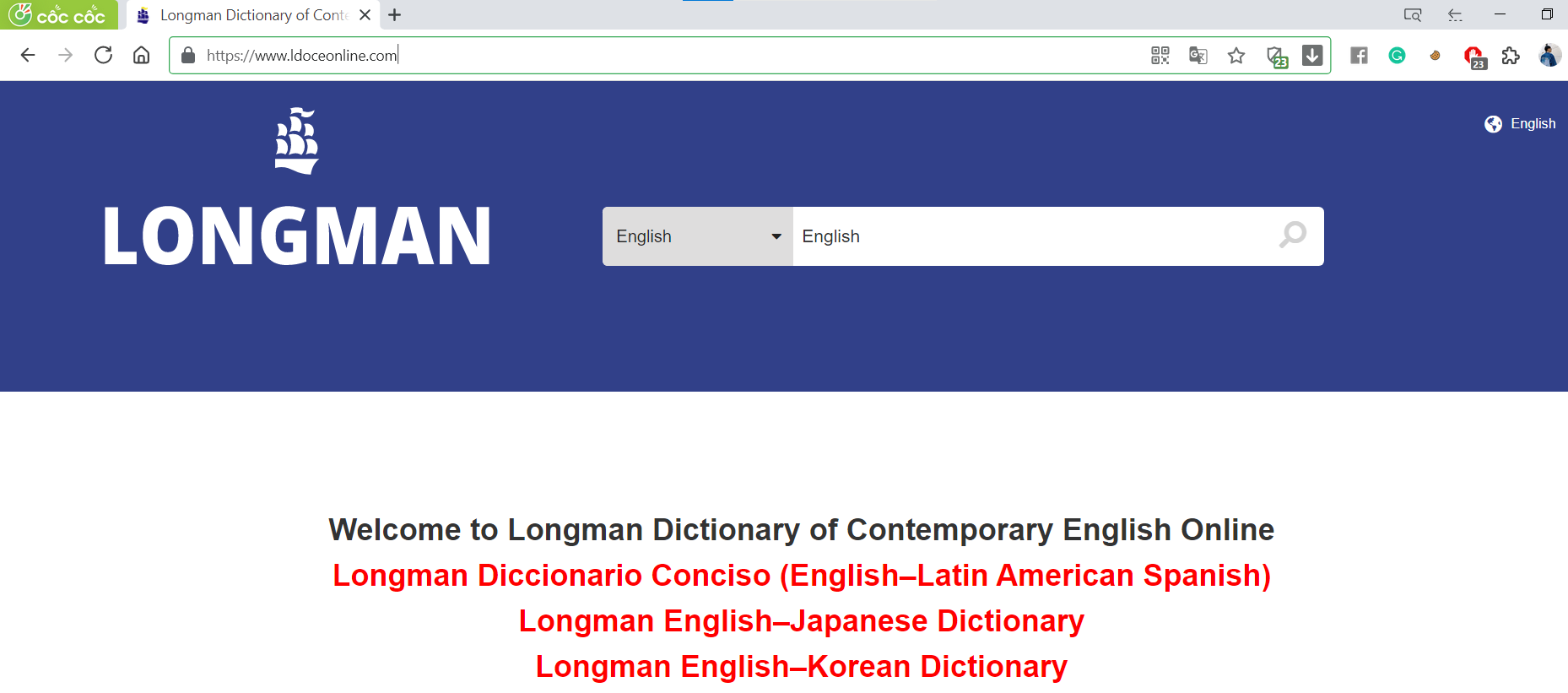 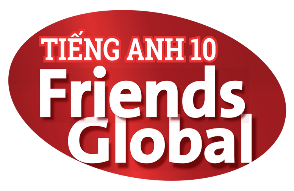 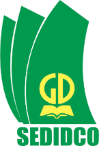 www.phuongnam.edu.vn
Link: https://www.ldoceonline.com/
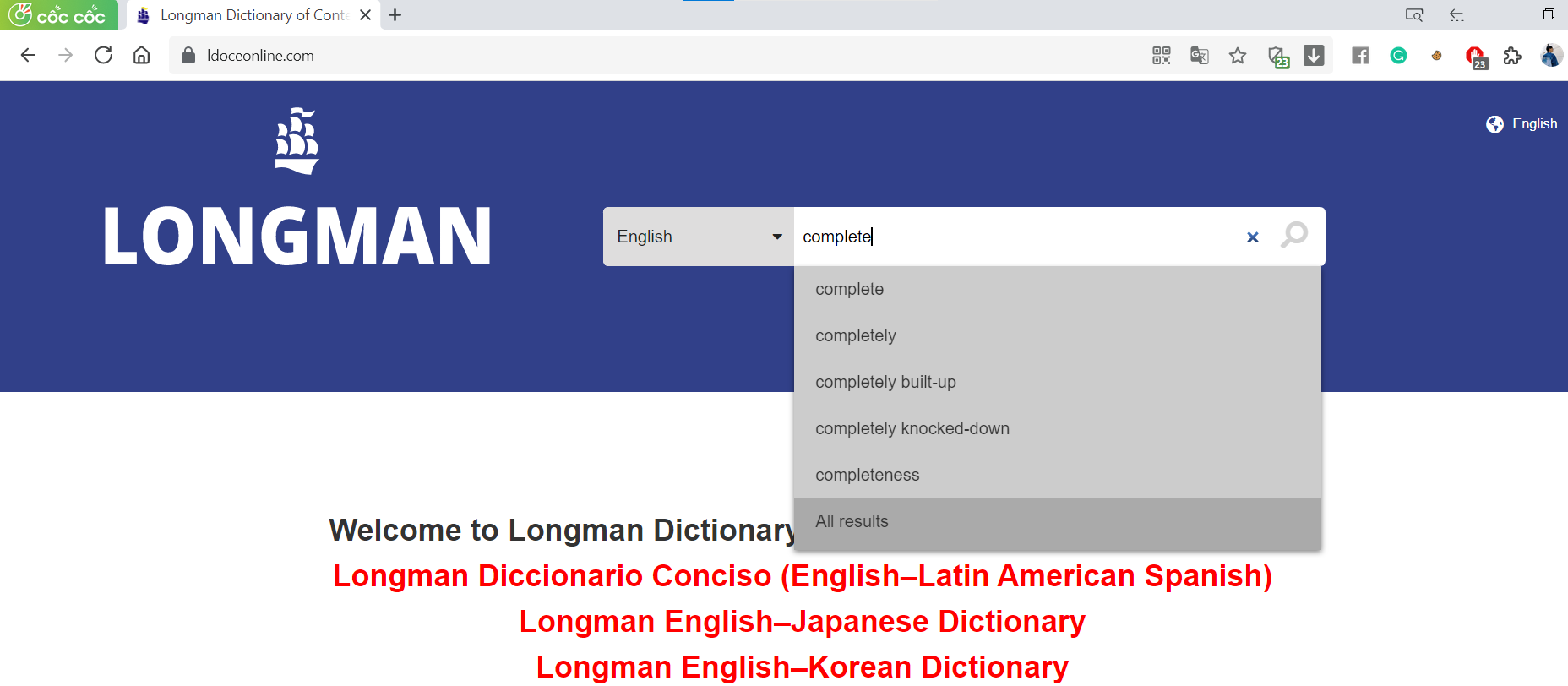 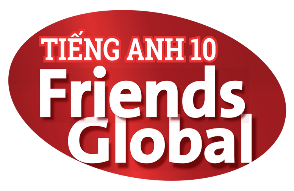 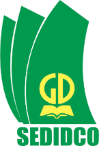 www.phuongnam.edu.vn
Link: https://www.ldoceonline.com/
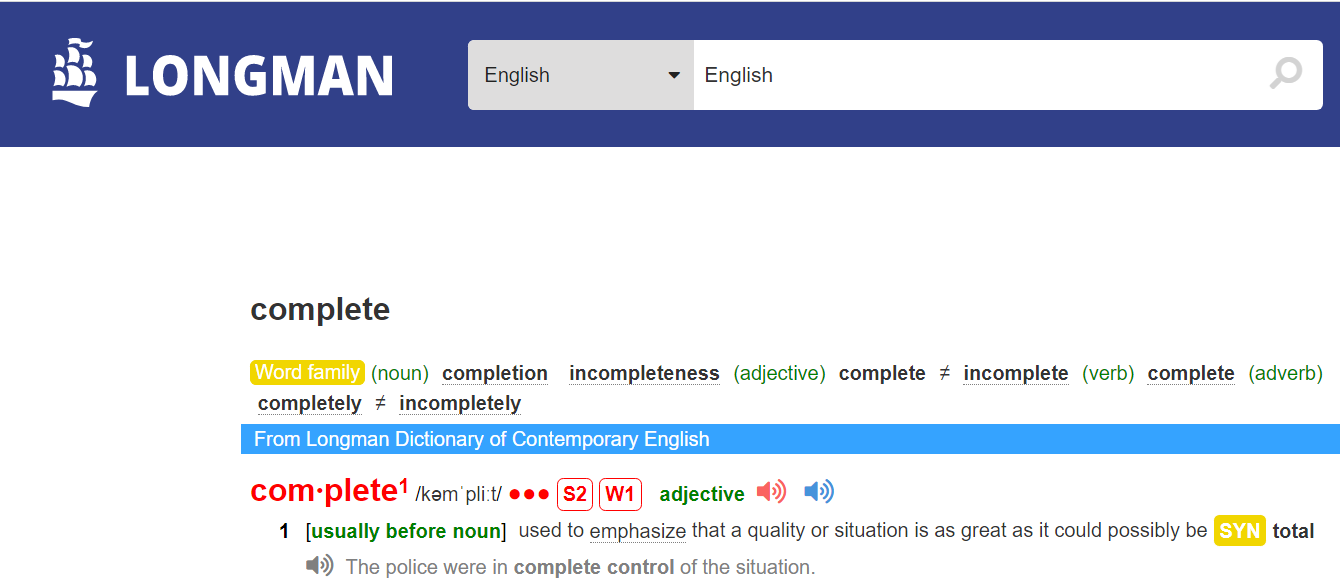 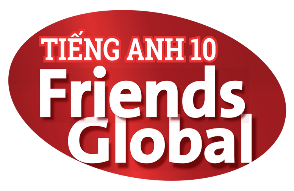 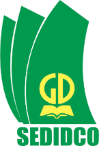 www.phuongnam.edu.vn
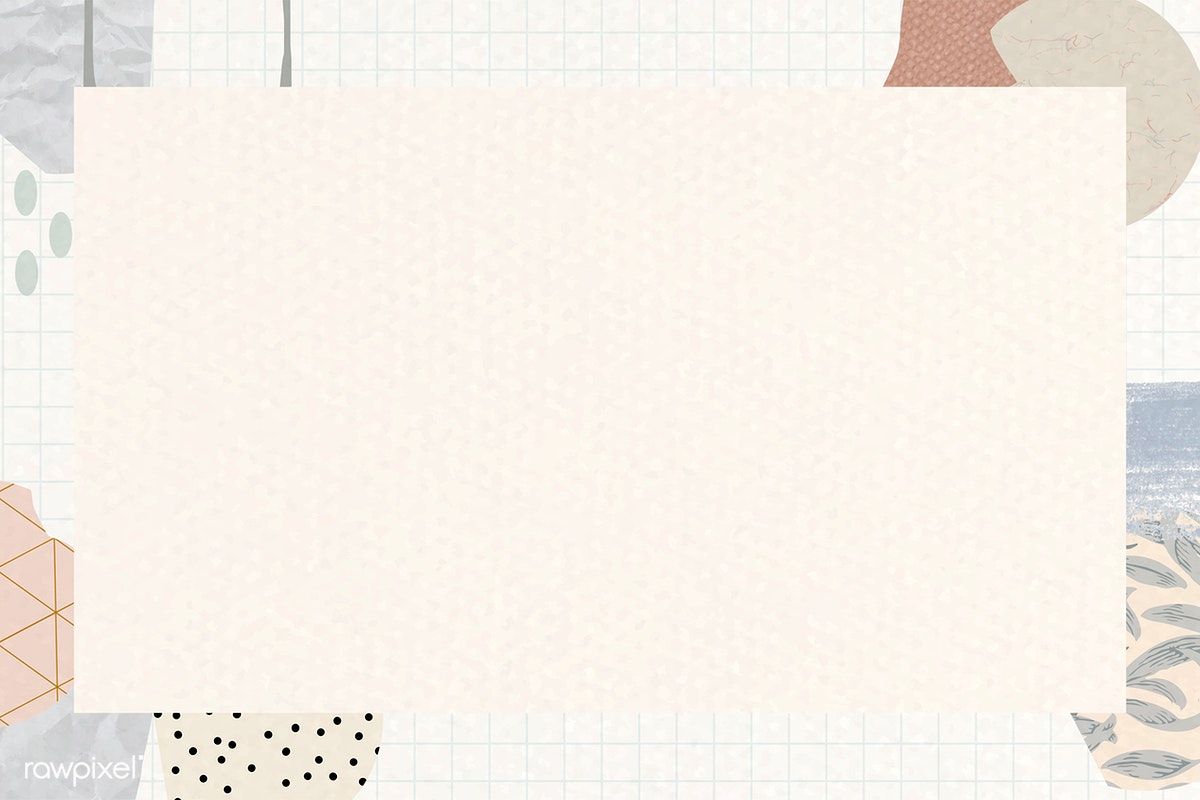 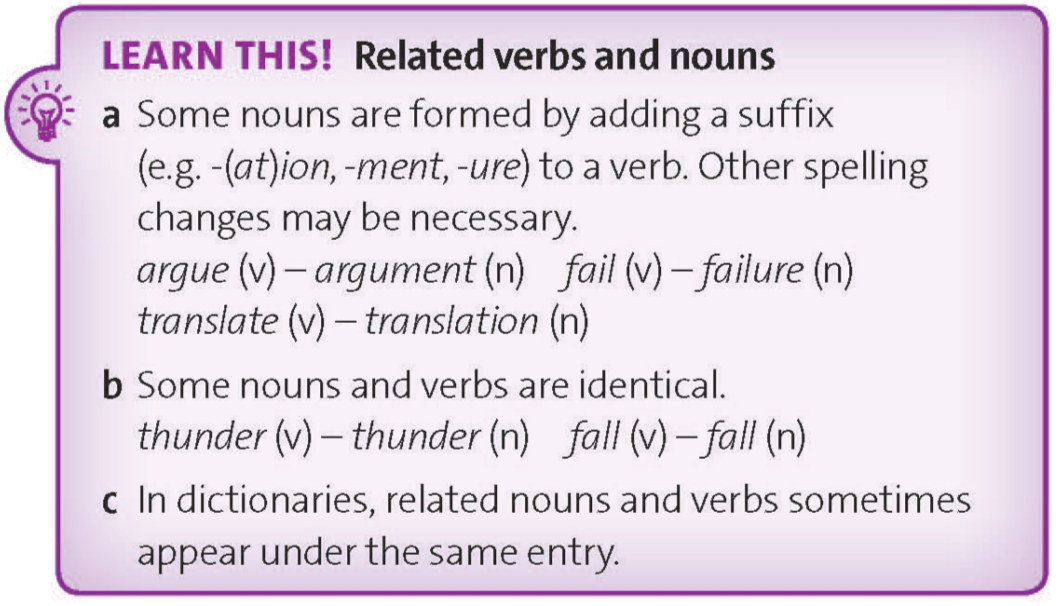 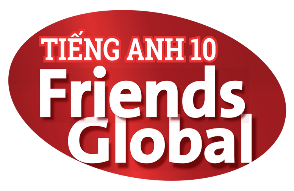 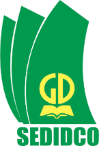 www.phuongnam.edu.vn
Ex3. Which different noun suffixes can you find in the text in exercise 1? Which nouns do not have a suffix?
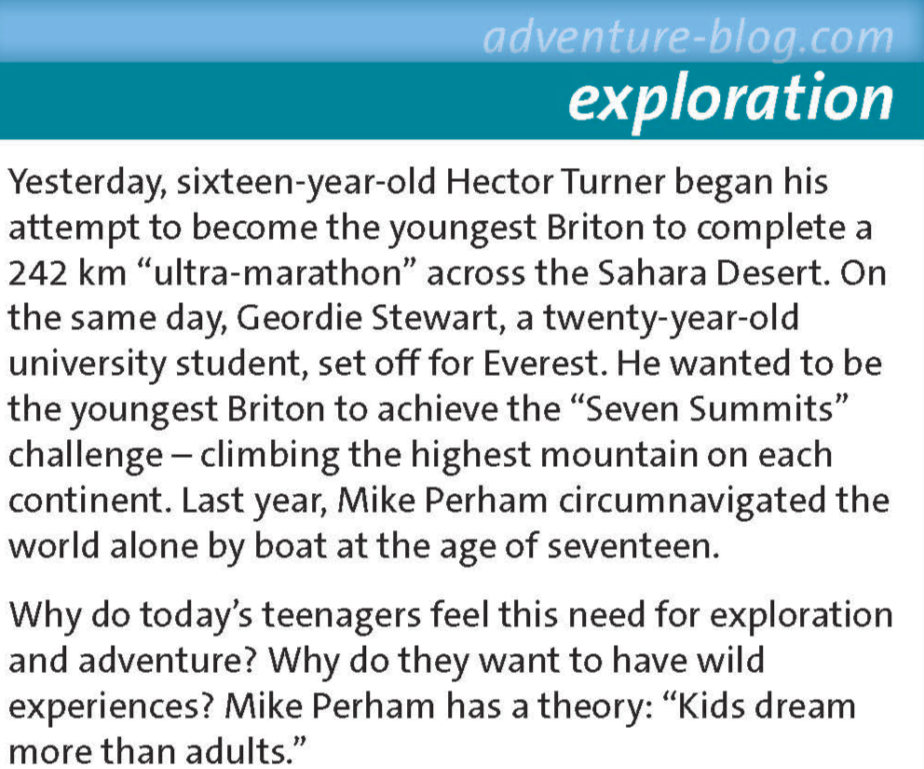 no suffix: attempt
-tion: exploration
-ure: adventure
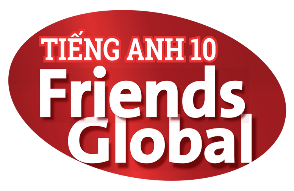 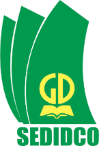 www.phuongnam.edu.vn
Link: https://www.ldoceonline.com/
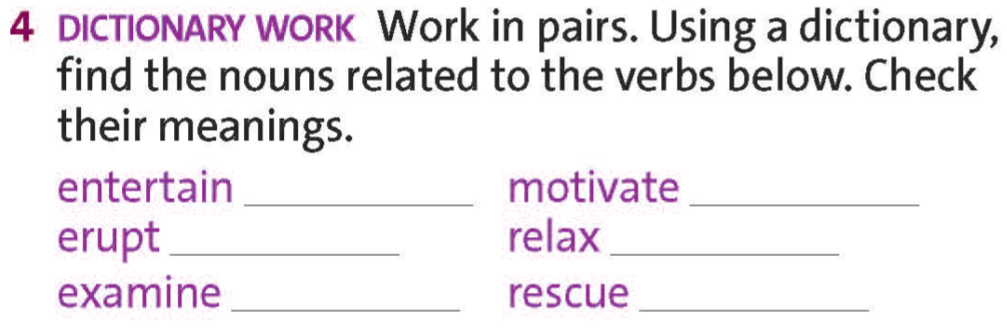 entertainment
motivation
eruption
relaxation
rescue
examination
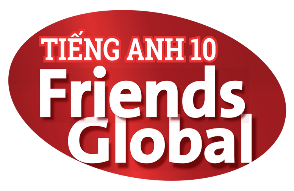 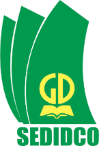 www.phuongnam.edu.vn
Link: https://www.ldoceonline.com/
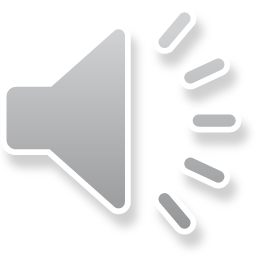 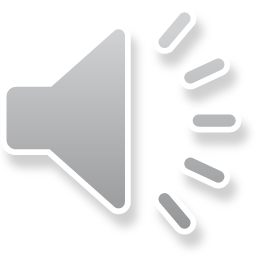 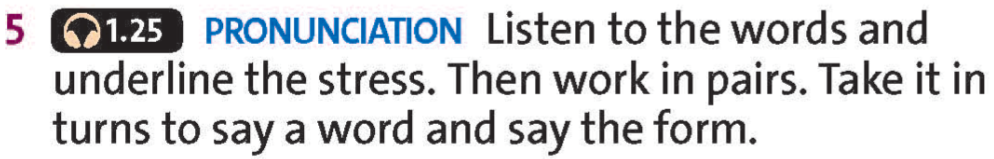 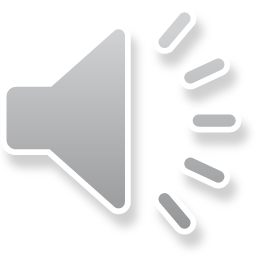 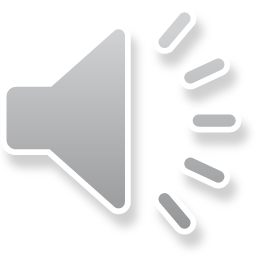 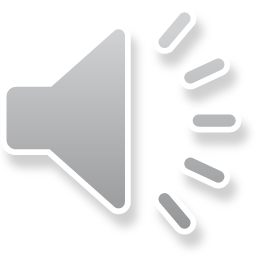 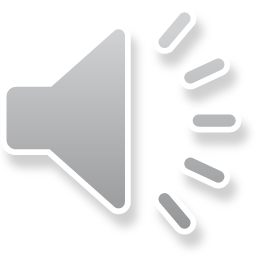 entertainment
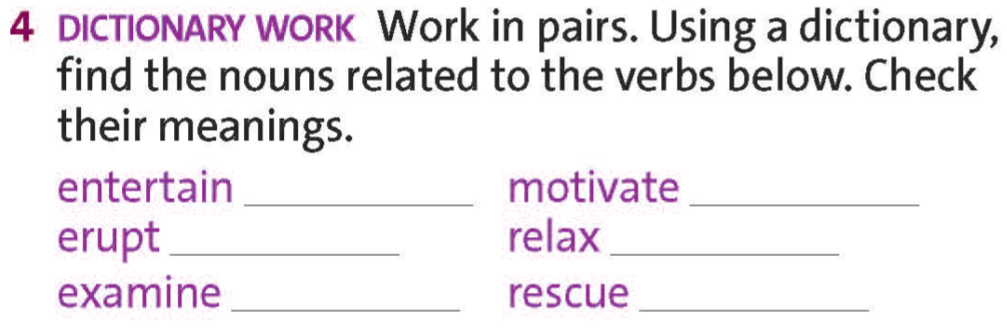 motivation
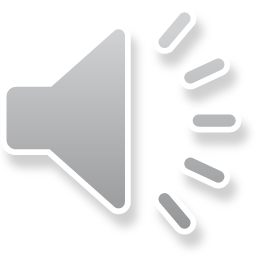 /məʊtəˈveɪʃən/
/entəˈteɪn/
/entəˈteɪnmənt/
/ˈməʊtɪveɪt /
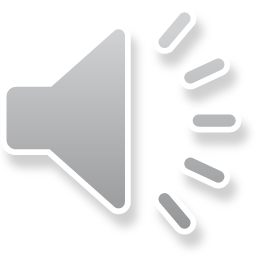 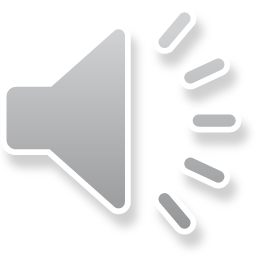 eruption
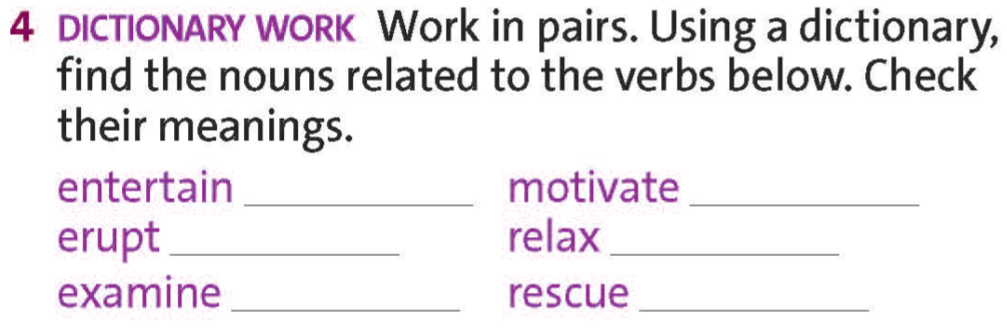 relaxation
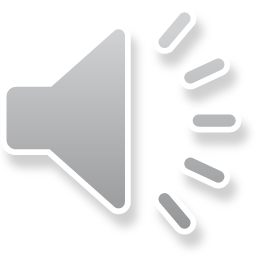 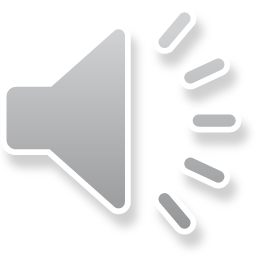 /riːlækˈseɪʃən/
/ɪˈrʌpt/
/ɪˈrʌpʃən/
/rɪˈlæks/
examination
rescue
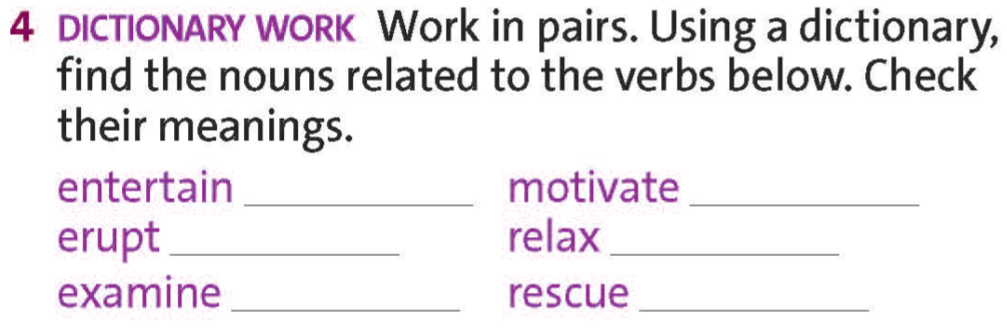 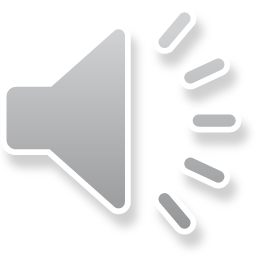 /ɪɡˈzæmɪn/
/ɪɡˌzæməˈneɪʃən/
/ˈreskjuː/
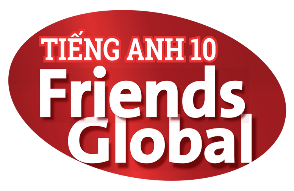 /ˈreskjuː/
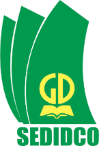 www.phuongnam.edu.vn
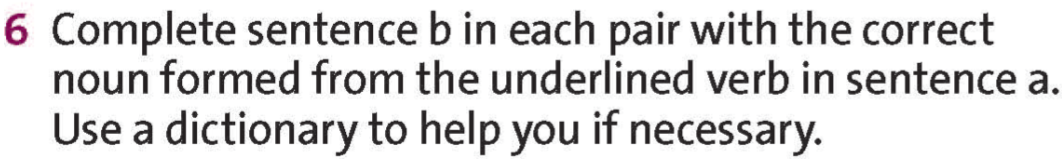 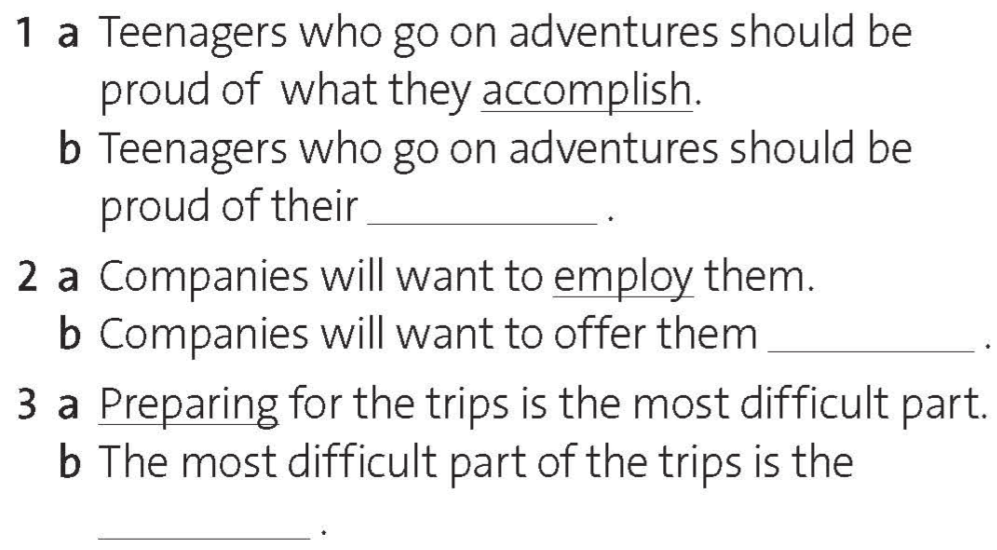 accomplishments
employment
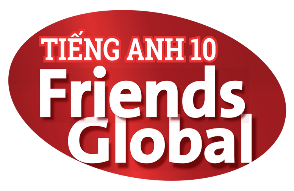 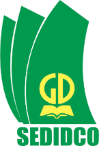 preparation
www.phuongnam.edu.vn
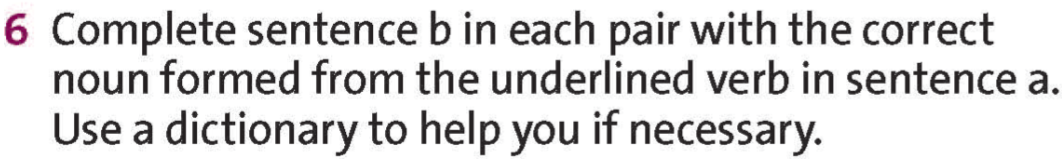 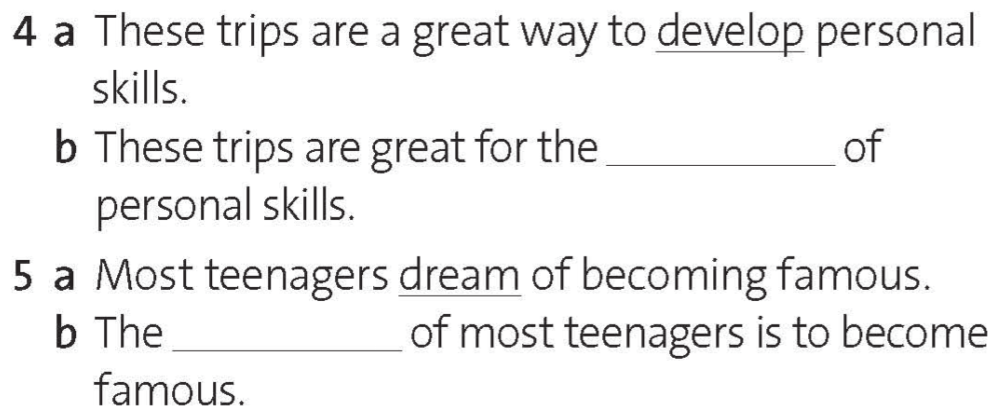 development
dream
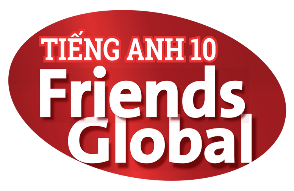 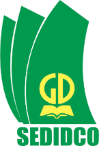 www.phuongnam.edu.vn
Pair-work
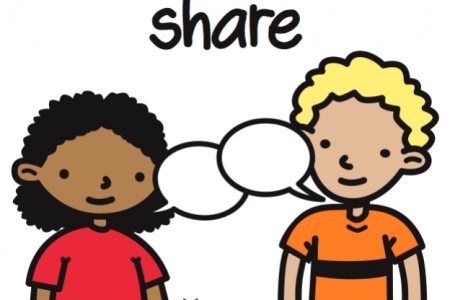 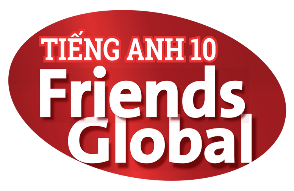 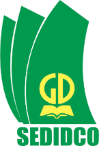 www.phuongnam.edu.vn
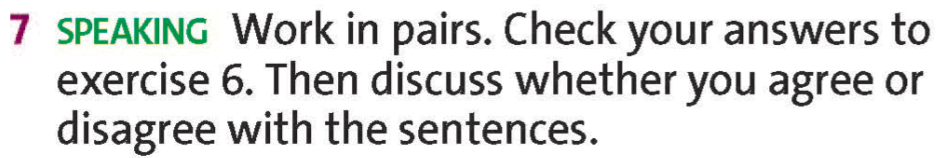 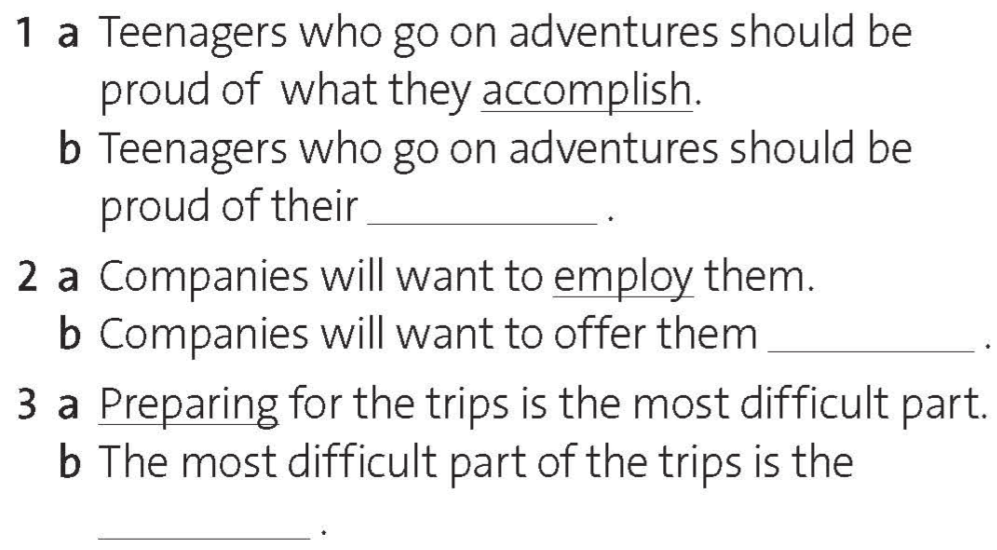 accomplishments
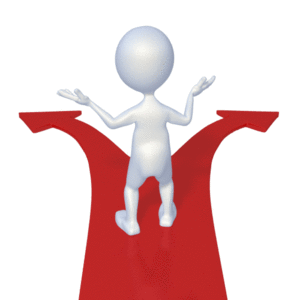 Do you agree…
…or disagree?
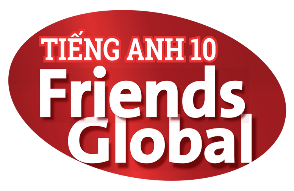 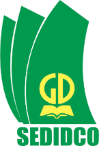 www.phuongnam.edu.vn
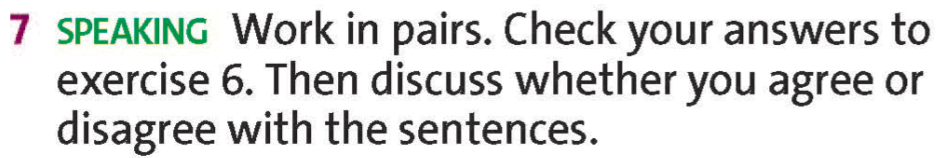 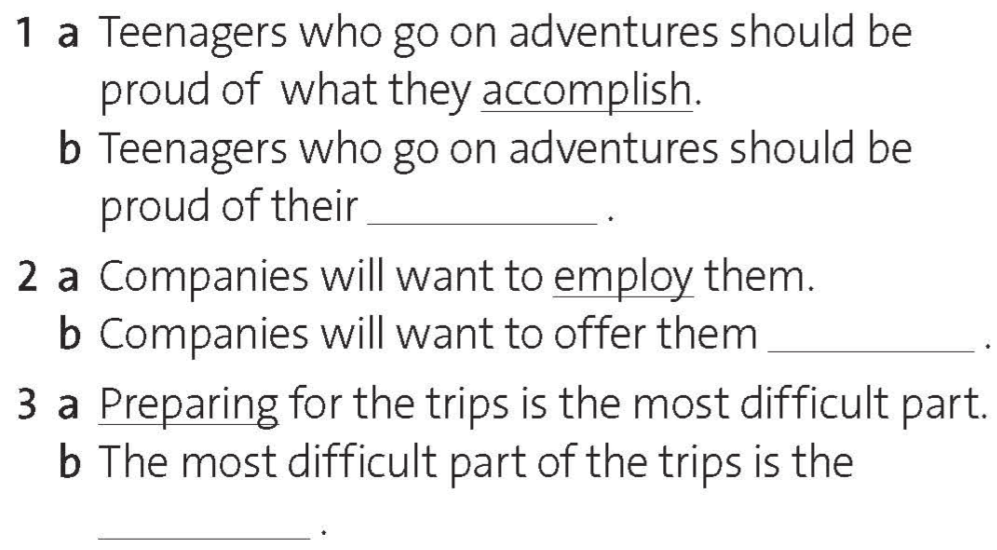 employment
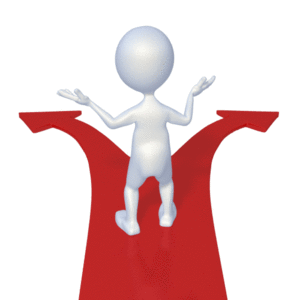 Do you agree…
…or disagree?
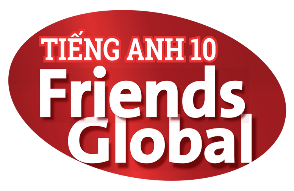 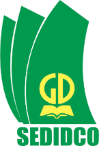 www.phuongnam.edu.vn
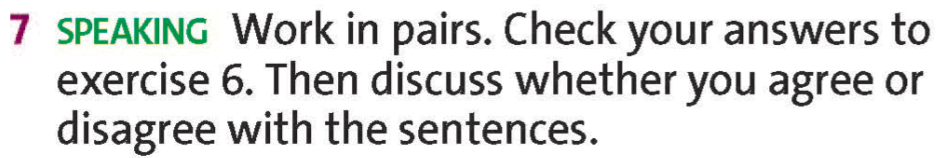 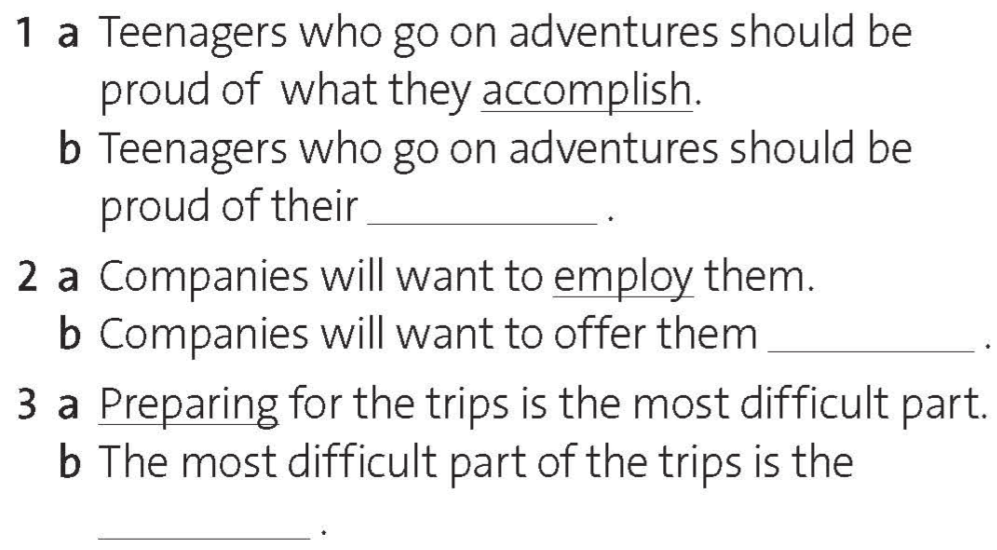 preparation
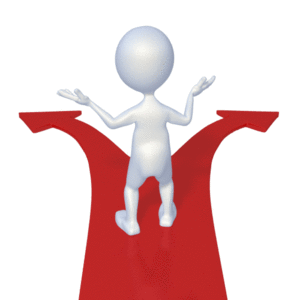 Do you agree…
…or disagree?
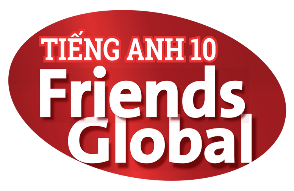 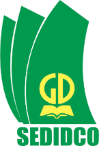 www.phuongnam.edu.vn
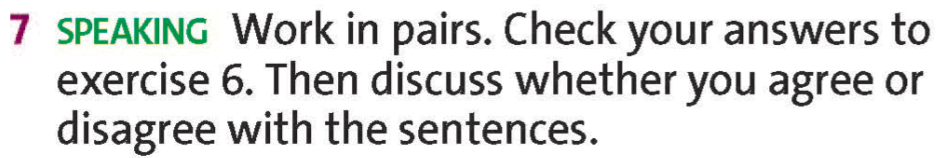 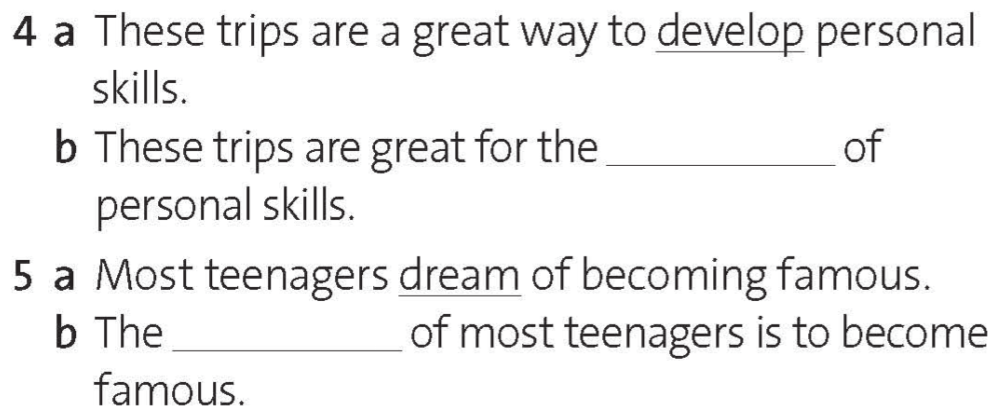 development
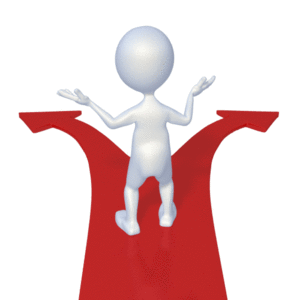 Do you agree…
…or disagree?
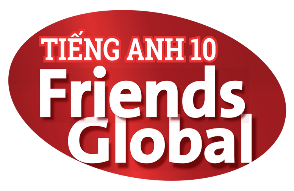 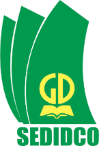 www.phuongnam.edu.vn
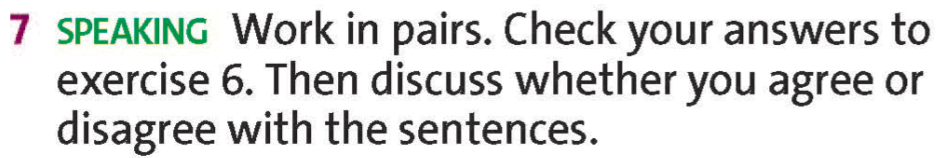 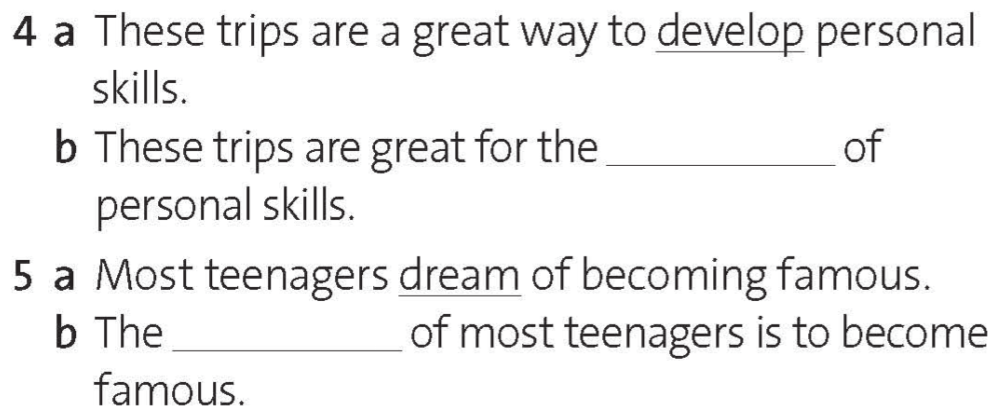 dream
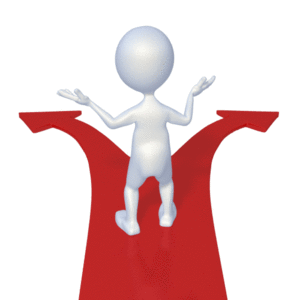 Do you agree…
…or disagree?
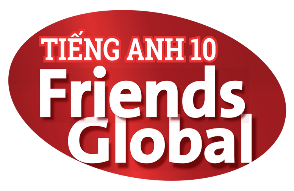 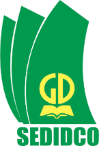 www.phuongnam.edu.vn
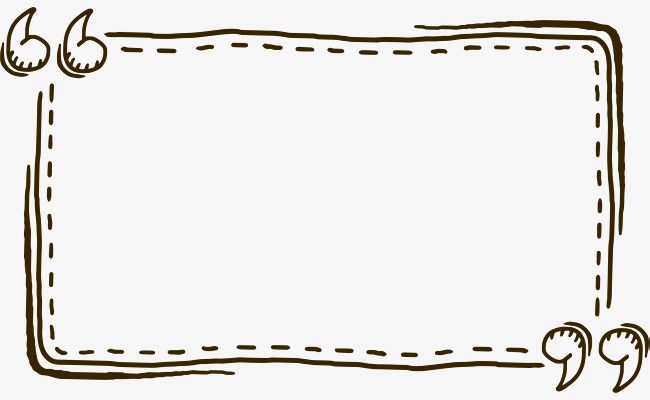 Homework
- Review on how to use Longman Dictionary. 
- Prepare for next lesson – Reading
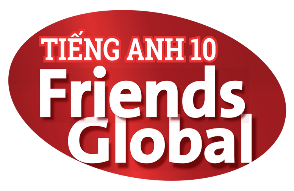 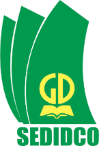 www.phuongnam.edu.vn
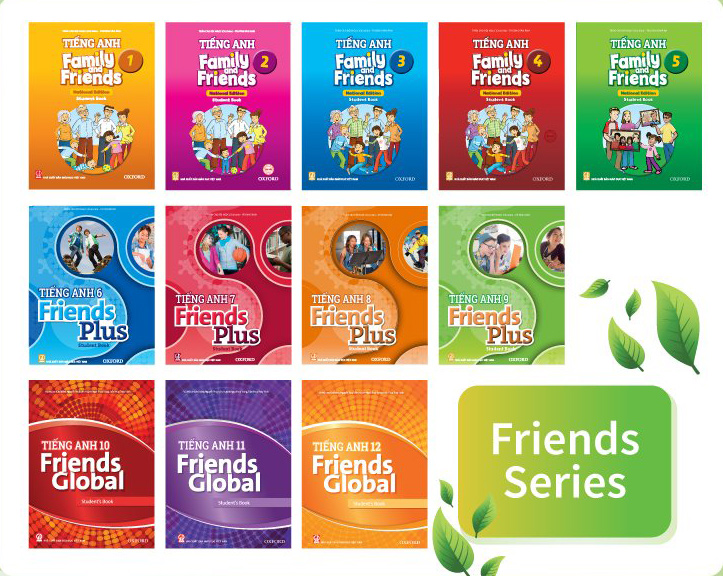 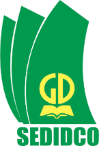 www.phuongnam.edu.vn
Thank you!
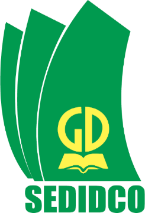 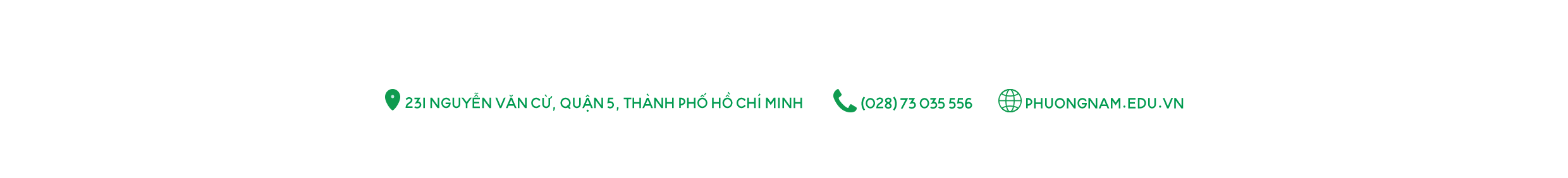 CTCP ĐẦU TƯ VÀ PHÁT TRIỂN GIÁO DỤC PHƯƠNG NAM